Research methodology
Data Transformation
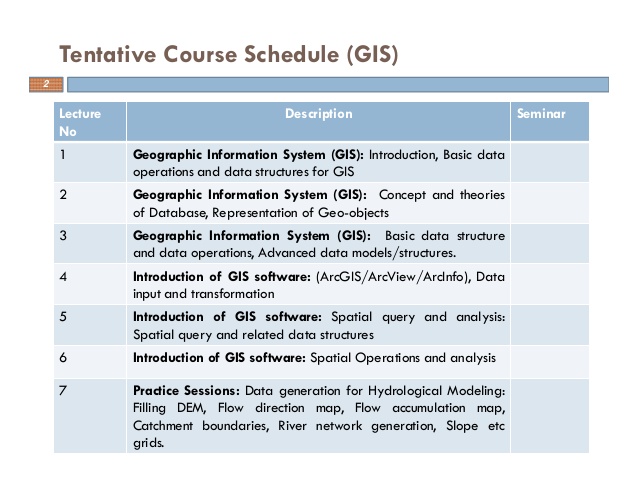 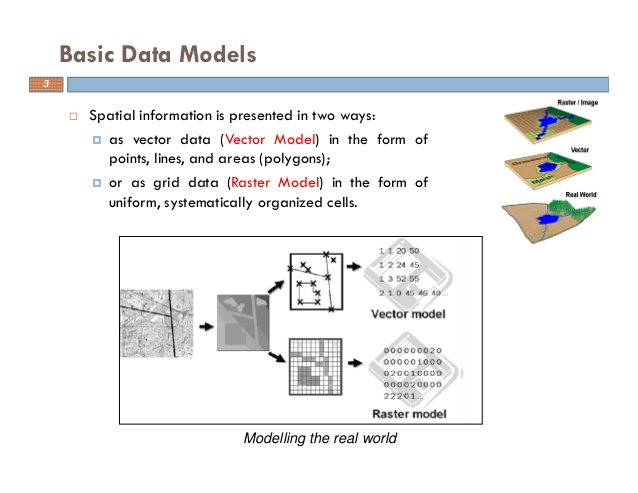 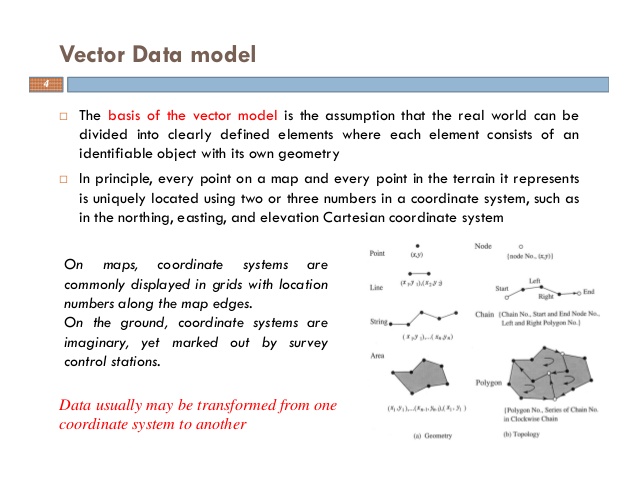 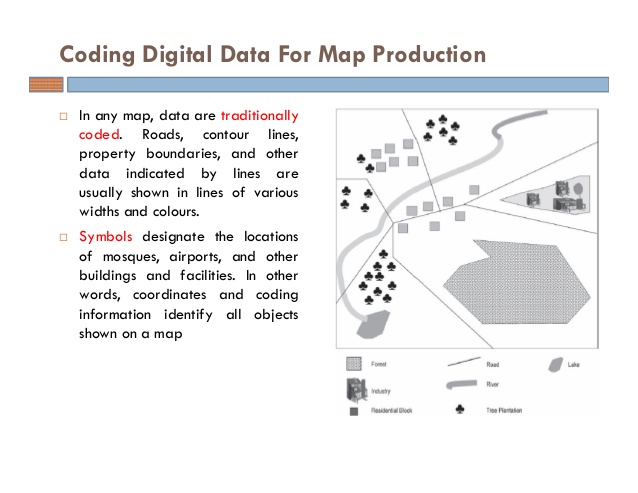 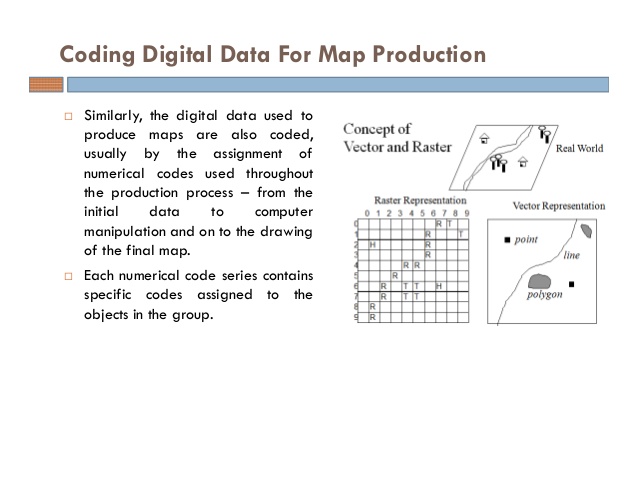 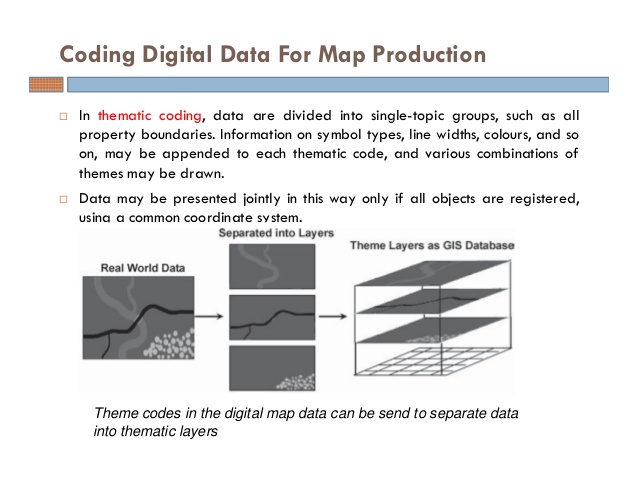